Quelle évolution pour les formations tertiaires à l’avenir ?
Yves Rey, Vice-recteur HES-SO
Jeudi 5 décembre 2019
Journée spéciale de l’IFFT - Tolochenaz
La HES-SO
28 hautes écoles dans 7 cantons
Plus de 21’000 étudiantes et étudiants
70 cursus Bachelor & Master
255 formations continues
3’000 projets de recherche
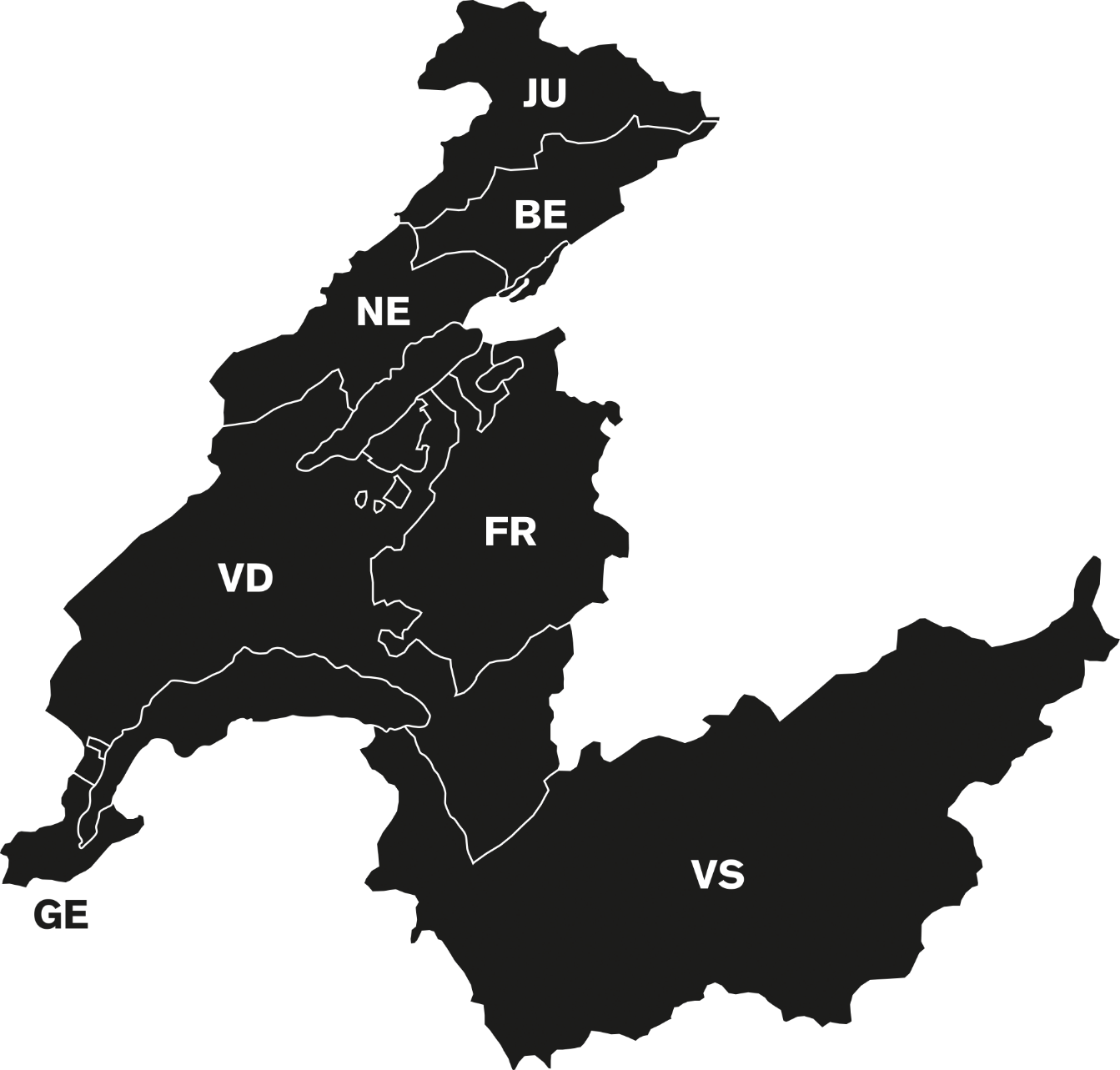 Quelle évolution pour les formations tertiaires à l'avenir ?
L’apprentissage tout au long de la vie LLL 
L’individualisation et flexibilisation des parcours d’études
La perméabilité entre les formations et aussi avec le monde professionnel (les différents types de validation d’acquis)
Apprentissage tout au long de la vie LLL
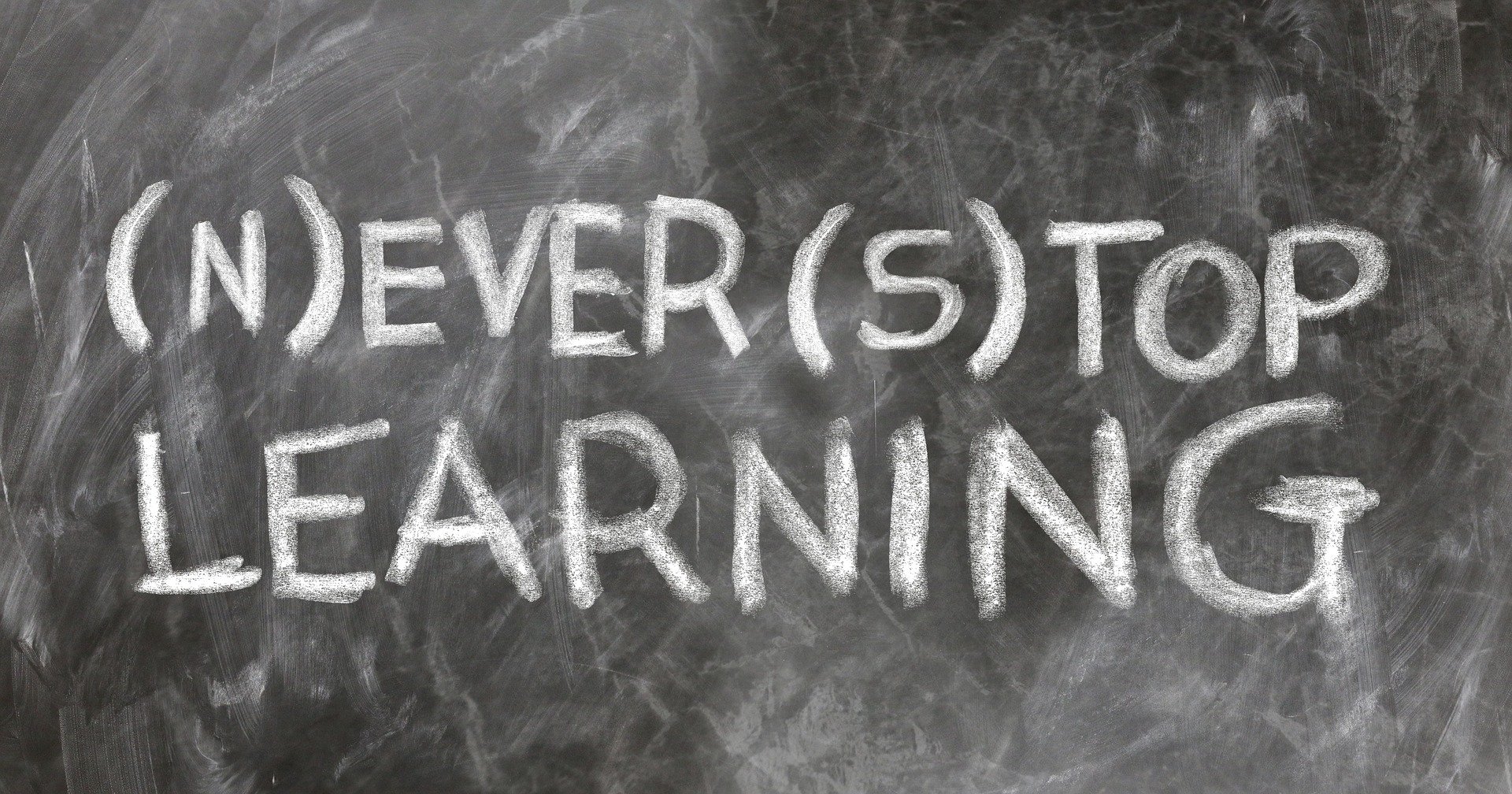 Concrètement ? Innovation – Bonnes pratiques - Mutualisation
Hôpital simulé (Haute école La Source)2500 m2 dédié à la simulation des soins 
7 chambres d’hospitalisation,
2 appartements pour les soins à domicile,
3 salles de simulation haute fidélité,
un desk d’accueil, une pharmacie, une zone de préparation infirmière
des locaux pour le matériel de soins.
En lien étroit avec le Silab
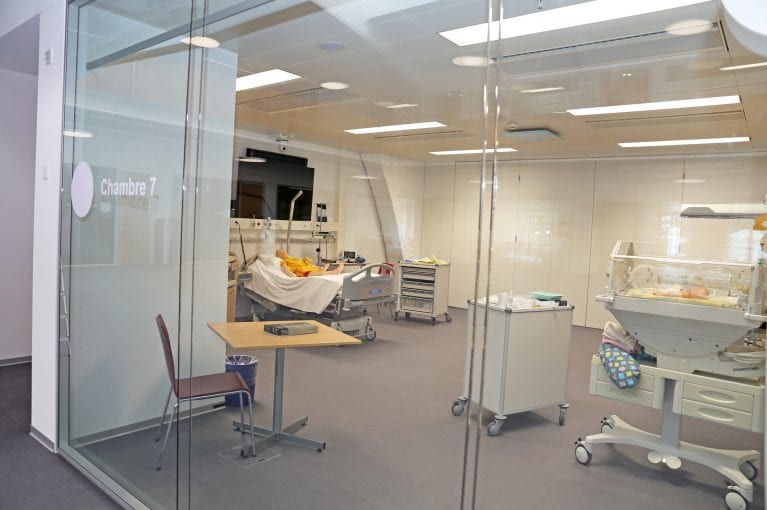 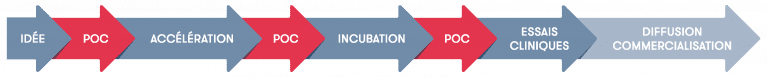 Concrètement ? Innovation – Bonnes pratiques -Mutualisation
Team Academy (HEG Valais Wallis)
Disruption totale dans l’approche pédagogique et le questionnement du rôle de l’enseignant
Etudiant au centre du dispositif d’apprentissage
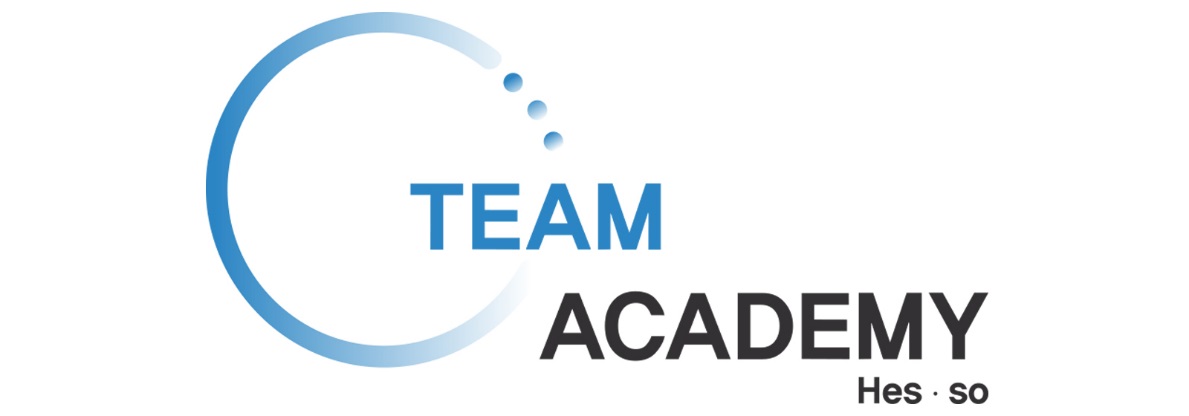 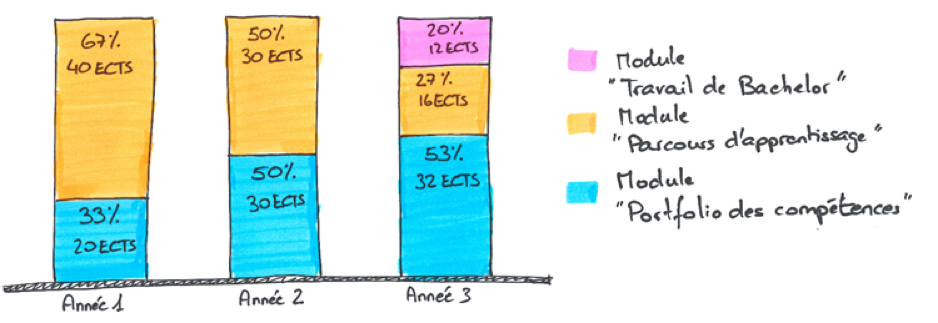 Online CAS Sustainable Finance (HEG Genève)  CAS réalisé principalement sous forme de MOOCs
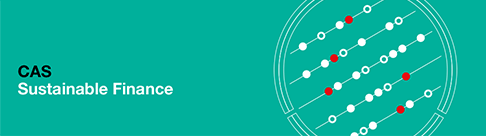 AgilitéConduite pédagogiqueEsprit d’équipeAccompagnement
Académisation en HES ?
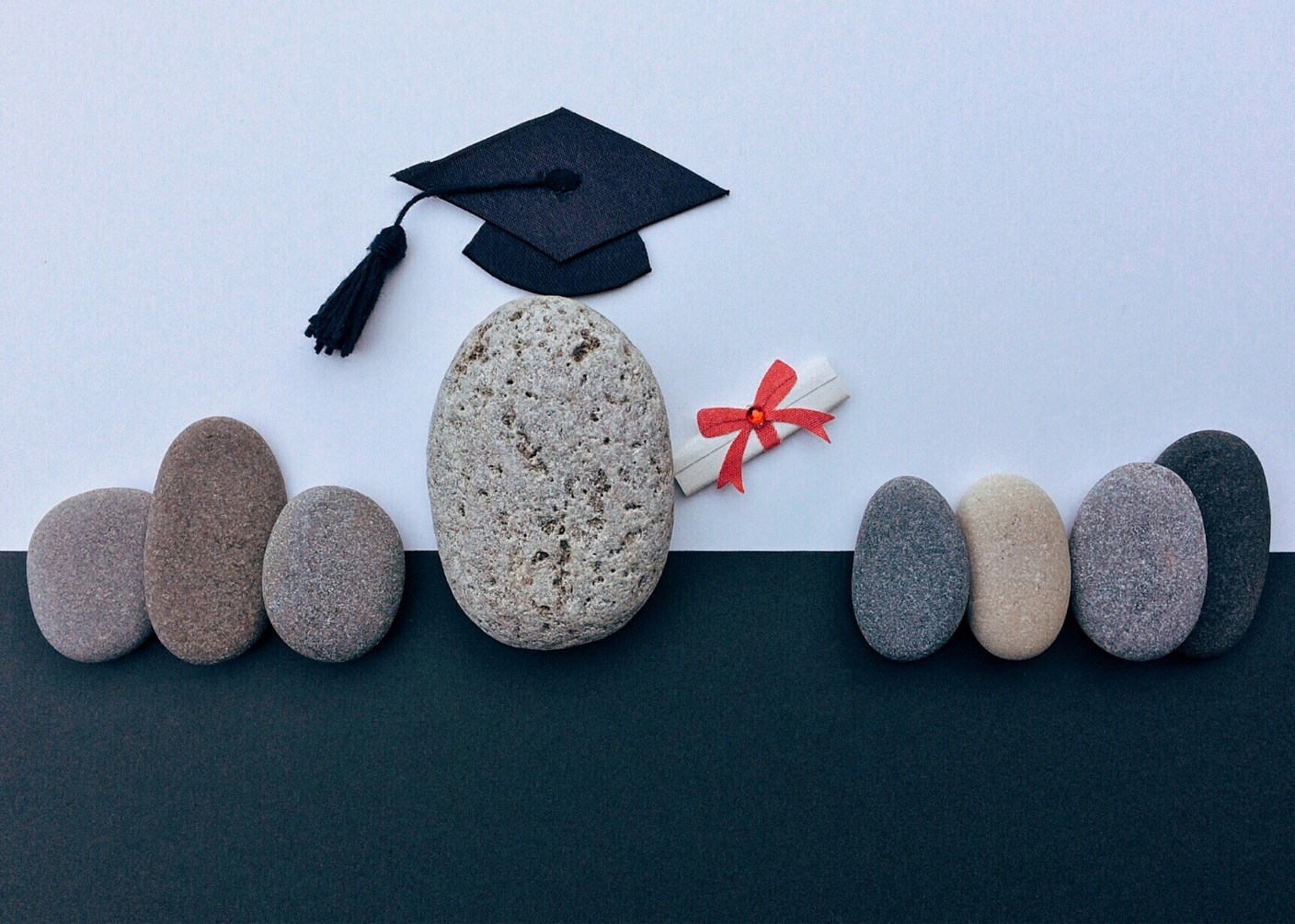 Merci de votre attentionwww.hes-so.ch